PHENIX Status
Time Meeting, 2/2/2010
Stefan Bathe
02/02/2010
Stefan Bathe for PHENIX, Time Meeting
1
Sampled Integrated Luminosity
0.375 / 1.4 (nb^-1)
= 26 % of goal (for sampled int. lumi.)
23/70 (days)
= 33 % of time
02/02/2010
Stefan Bathe for PHENIX, Time Meeting
2
DAQ Performance
if rate had been > 5 kHz at all times:
could have recorded 2.96 billion events or 0.44 nb^-1
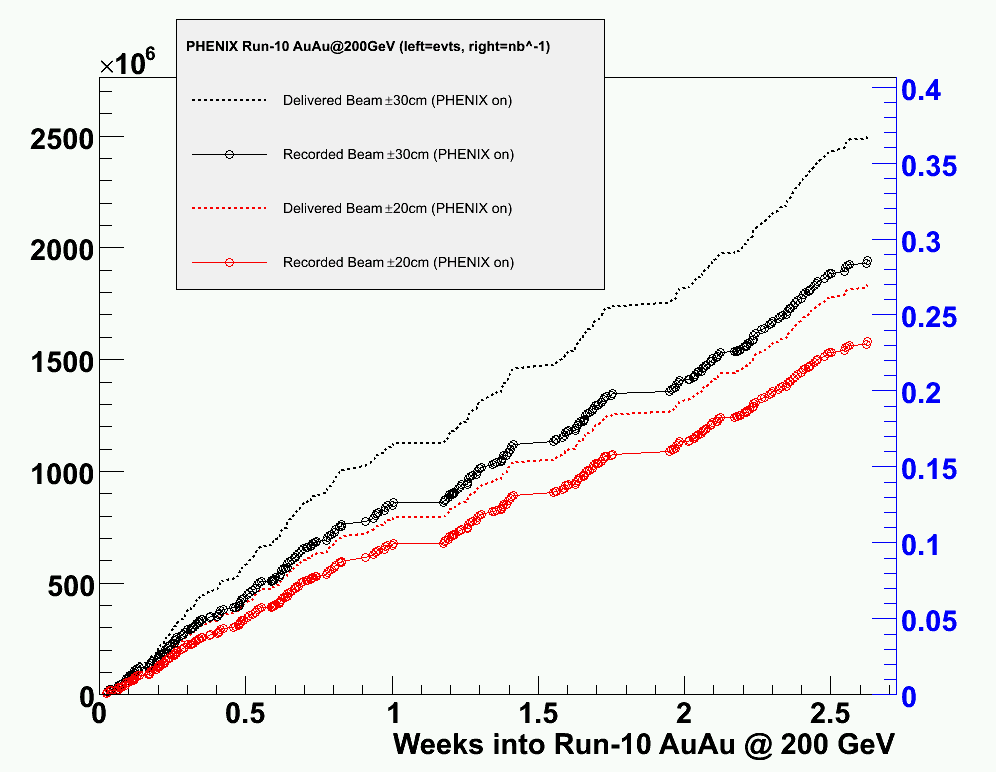 # events
Int. lumi. in nb^-1
Delivered beam ± 30 cm 
(PHENIX on)
Taking min bias data:
 with |z| <  30 cm if DAQ rate < 5 kHz
 with |z| <  20 cm if DAQ rate > 5 kHz
Recorded beam ± 30 cm 
(PHENIX on):  77 %
Delivered beam ± 20 cm 
(PHENIX on)
Recorded beam ± 20 cm 
(PHENIX on):  86 %
HBD acceptance:
± 20 cm
02/02/2010
Stefan Bathe for PHENIX, Time Meeting
3
Beam z Profile
All weekend
Now:                         46 %
Run-07:                     50 %
Projected Run-10:  65 %
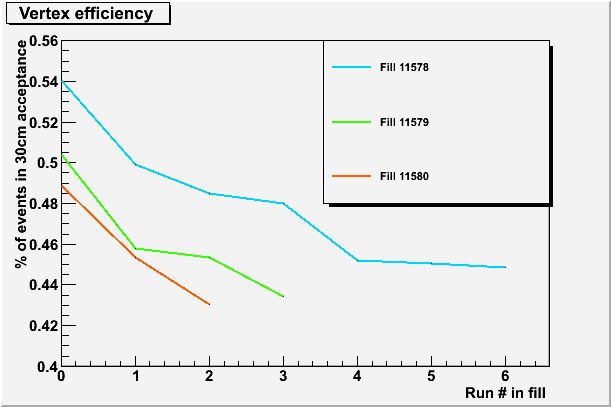 Cavity HV study
02/02/2010
Stefan Bathe for PHENIX, Time Meeting
4
Repairs
Maintenance Day
Fixed 2/3 broken DC modules
Fixed 1/2 broken HBD modules
Monday access
Fixed HV of South Aerogel
02/02/2010
Stefan Bathe for PHENIX, Time Meeting
5